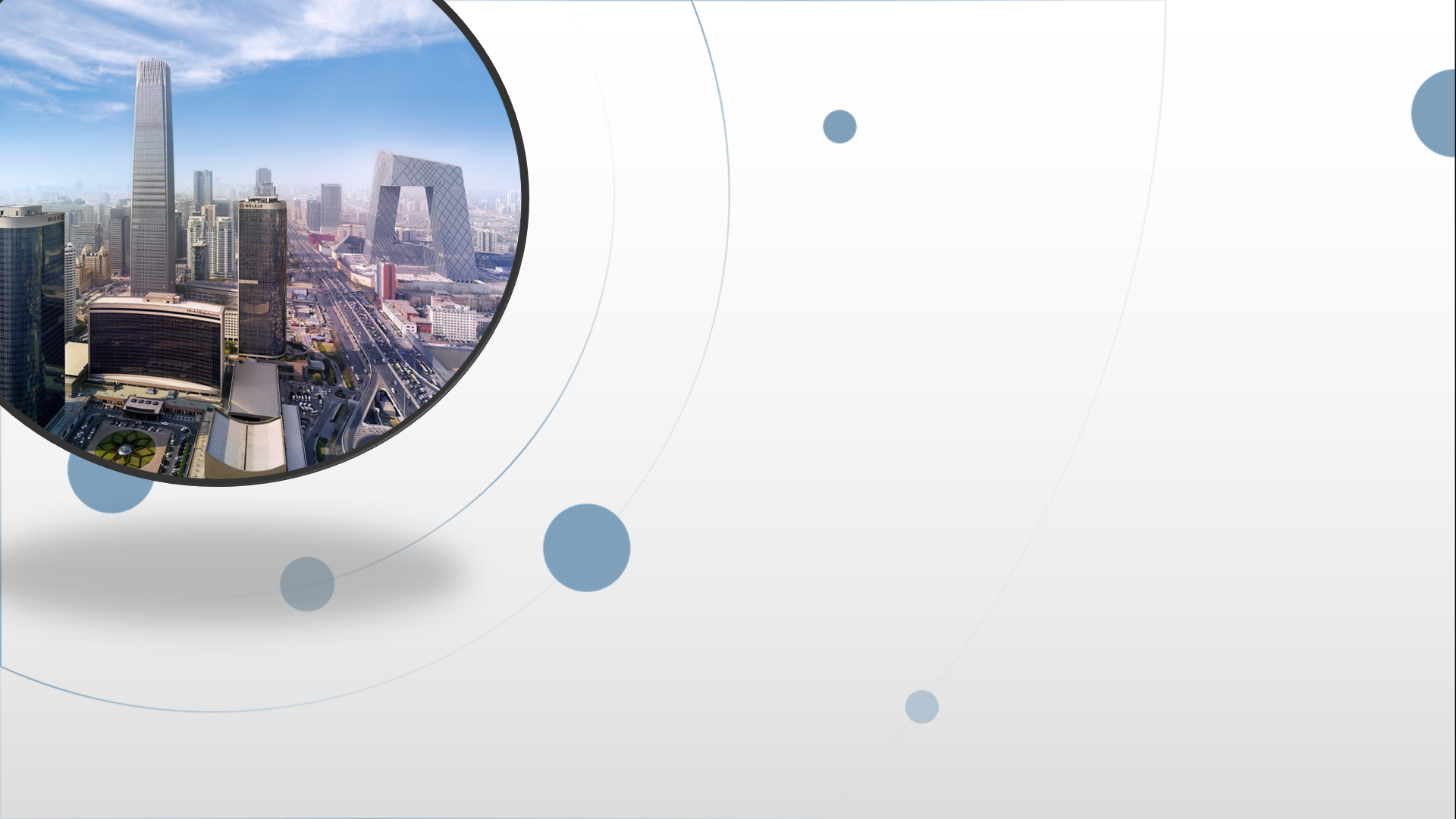 朝阳区同步教学课程 · 高二（上）
化学 第5课时
反应热的计算
清华附中朝阳学校       刘宝华
盖斯定律：一个化学反应，不管是一步完成的还是分几步完成的，其反应热是相同的。
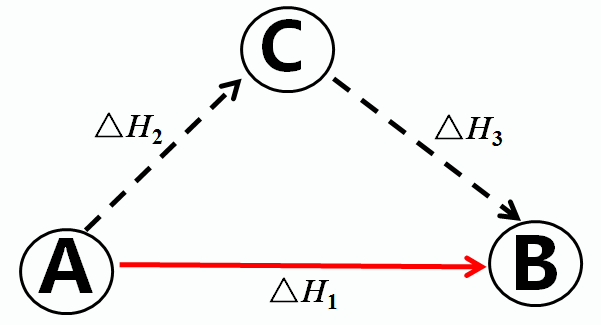 即：化学反应的反应热只与反应体系的始态和终态有关，而与反应的途径无关。
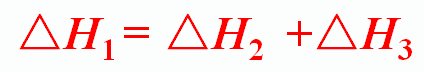 化学反应中的能量变化是以物质变化为基础的，能量变化的多少与参与反应的物质种类和多少密切相关。
物质变化
伴随
化学反应
能量变化
目前，煤在我国仍然是第一能源。但是，将煤直接作燃料 
        时，不仅利用效率低，而且污染严重。为了提高煤的燃烧
        利用率、减少污染，你有什么建议？
思考1
高温
煤的气化
C(s)  + H2O(g)             CO(g)  + H2 (g)
催化剂
煤的液化
CO(g) + 2H2(g)              CH3OH(l)
一、根据质量与能量关系计算反应热
【例1】   煤的气化是将煤转化为洁净燃料的方法之一，主要反应是碳与水蒸气生成水煤气。
已知：1molC（s）与1mol水蒸气完全反应时需要吸收131.5 kJ的热量，写出制水煤气的热化学方程式。
C(s) + H2O(g)      CO(g) +H2(g)      ΔH = +131.5kJ/mol
高温
C(s)  + H2O(g)             CO(g)  + H2 (g)
根据上述热化学方程式计算，若该过程消耗了24 t煤，则需要吸收多少热量？
C(s) + H2O(g)      CO(g) +H2(g)      ΔH =+131.5kJ/mol
解：C的摩尔质量是12 g·mol-1
2.4 × 107g
2 × 106 mol
＝
24t煤的物质的量 ＝
12 g·mol-1
根据上述热化学方程式计算，若该过程消耗了24 t煤，则需要吸收多少热量？
C(s) + H2O(g)      CO(g) +H2(g)      ΔH =+131.5kJ/mol
1 131.5 kJ·mol-1× 2×106 mol
消耗24t煤需要吸收的热量＝
2.63×108 kJ
＝
答：消耗24t煤需要吸收2.63×108 kJ 热量。
思考2
将煤转化为水煤气是吸热反应，因此有同学认为
将煤转化为水煤气得不偿失，你认为这种观点正确吗？
二、根据盖斯定律计算反应热
【例2】煤的气化是将煤转化为可燃性气体的过程，主要反应是
  碳与水蒸气生成水煤气：
  已知： C(s) 、 CO(g) 和 H2 (g)完全燃烧的热化学方程式分别为：
高温
C(s)  + H2O(g)             CO(g)  + H2 (g)
② H2 (g) + 1/2O2(g)         H2O(g)        ΔH2 = − 242.0 kJ/mol
① C(s) + O2(g)          CO2(g)               ΔH 1 = − 393.5 kJ/mol
（1） C(s)与水蒸气反应生成CO和H2的热化学方程式为                。
（2）比较反应热数据可知， 1mol CO(g) 和1mol  H2 (g)完全燃烧放出的热量之和，
          比1mol C(s)完全燃烧放出的热量            （填“多” 或“少” ）。
③  CO (g) +1/2O2(g)        CO2(g)        ΔH 3= − 283.0 kJ/mol
二、根据盖斯定律计算反应热
C(s)  + H2O(g)         CO(g)  + H2 (g)
ΔH  = ？
② H2 (g) + 1/2O2(g)         H2O(g)        ΔH2 = − 242.0 kJ/mol
① C(s) + O2(g)          CO2(g)               ΔH 1 = − 393.5 kJ/mol
③  CO (g) +1/2O2(g)        CO2(g)        ΔH 3= − 283.0 kJ/mol
物质变化
能量变化
二、根据盖斯定律计算反应热
＋）
C(s)  + H2O(g)         CO(g)  + H2 (g)
ΔH  = ΔH1  + ΔH2’ + ΔH3’
②’H2O(g)         H2 (g) + 1/2O2(g)       ΔH2’ = + 242.0 kJ/mol
①  C(s) + O2(g)          CO2(g)              ΔH 1 = − 393.5 kJ/mol
ΔH  =  + 131.5 kJ/mol
③’CO2(g)        CO (g) +1/2O2(g)       ΔH3’ = + 283.0 kJ/mol
物质变化
能量变化
二、根据盖斯定律计算反应热
C(s)  + H2O(g)         CO(g)  + H2 (g)       ΔH  =  + 131.5 kJ/mol
② H2 (g) + 1/2O2(g)         H2O(g)        ΔH2 = − 242.0 kJ/mol
① C(s) + O2(g)          CO2(g)               ΔH 1 = − 393.5 kJ/mol
甲同学认为： 1mol CO(g) 和1mol  H2 (g)完全燃烧放出的热量之和，
                          比1mol C(s)完全燃烧放出的热量多。
③  CO (g) +1/2O2(g)        CO2(g)        ΔH 3= − 283.0 kJ/mol
乙同学根据盖斯定律画出了物质转化的虚拟路径图：
ΔH 1
CO2(g) + H2O(g)
C(s) + H2O(g) + O2(g)
ΔH 2
ΔH 4
ΔH 3
CO (g)+H2O (g)+1/2 O2(g)
CO (g) + H2(g) + O2(g)
根据盖斯定律可知：ΔH 1 = ΔH 2  + ΔH 3  + ΔH 4
乙同学认为：将煤转化为水煤气再燃烧，放出的热量与煤直接燃烧放出的热量相同。
甲同学忽略了：将煤转化为水煤气的过程是吸热反应。
虽然将煤转化为水煤气再燃烧放出的热量与煤直接燃烧放出
   的热量相同，但将煤转化为水煤气有以下两个优点：
   一是将固体煤转化为气体，极大提高了燃烧效率；
   二是通过转化除去硫，避免了污染大气的二氧化硫产生。
二、根据盖斯定律计算反应热
【例3】煤的气化是高效、清洁利用煤炭的重要途径之一。利用煤的气化获得的水煤气（主要成分为CO、CO2和H2）在催化剂作用下可以合成绿色燃料甲醇。已知：
CO2(g) + 3H2(g)        CH3OH(g) + H2O(g)     ΔH 1 = − 58.7 kJ·mol－1
CO2(g) + H2(g)         CO(g) + H2O(g)             ΔH 2 = + 41.0 kJ·mol－1
请写出CO 与 H2反应生成 CH3OH 气体的热化学方程式。
二、根据盖斯定律计算反应热
CO2(g) + 3H2(g)        CH3OH(g) + H2O(g)     ΔH1 = − 58.7 kJ·mol－1
CO2(g) + H2(g)         CO(g) + H2O(g)             ΔH2  = + 41.0 kJ·mol－1
CO(g) + 2H2(g)          CH3OH(g)
ΔH  = ?
物质变化
能量变化
二、根据盖斯定律计算反应热
＋）
CO2(g) + 3H2(g)        CH3OH(g) + H2O(g)     ΔH1 = − 58.7 kJ·mol－1
CO(g) + H2O(g)        CO2(g) + H2(g)              ΔH2’ = − 41.0 kJ·mol－1
CO(g) + 2H2(g)          CH3OH(g)
ΔH  = ΔH1  + ΔH2’
ΔH  = − 99.7kJ·mol－1
物质变化
能量变化
二、根据盖斯定律计算反应热
－）
CO2(g) + 3H2(g)        CH3OH(g) + H2O(g)     ΔH1 = − 58.7 kJ·mol－1
CO2(g) + H2(g)         CO(g) + H2O(g)             ΔH2  = + 41.0 kJ·mol－1
CO(g) + 2H2(g)          CH3OH(g)
ΔH  = ΔH1  － ΔH2
ΔH  = − 99.7kJ·mol－1
物质变化
能量变化
科学规定：25℃、101KPa时拆开1 mol气态分子AB，使之变为1 mol气态A原子和1 mol气态B原子，所吸收的能量叫作A-B键的键能。
键能
同样，由1 mol气态A原子和1 mol气态B原子形成1 mol气态分子AB,，所放出的能量也是A-B键的键能。
H
－
三、根据化学键的变化计算反应热
H－C－O－H
－
H
【例4】已知：几种化学键的键能如下表
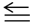 计算:  CO(g) + 2H2(g)           CH3OH(g)       ΔH =             kJ/mol
ΔH ＝∑E反应物键能－∑E生成物键能
E(C   O)
+ 2E(H－H)
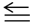 ∑E反应物键能  =
3E(C－H)
＋ E(H－O)
＋E(C－O)
∑E生成物键能   =
三、根据化学键的变化计算反应热
1 mol CO解离为1mol C原子和1mol O原子吸收1 076kJ热量
断裂化学键
2 mol H2解离为4mol H原子吸收872kJ热量
(吸收热量)
吸收热量＝ 1 076kJ ＋ 872kJ ＝1 948 kJ
1mol C原子、1mol O原子和4mol H原子结合为1mol CH3OH
释放热量＝1 239kJ＋ 343kJ ＋465kJ＝2 047 kJ
形成化学键
(释放热量)
∴ 该反应是放热反应( ΔH 的符号为“－”)
释放的热量 ＞吸收的热量
ΔH ＝－99kJ/mol
小结
根据质量与能量关系计算
反应热
的计算
根据盖斯定律计算
根据化学键的变化计算
利用水煤气制二甲醚
【资料】
二甲醚被誉为“ 21世纪的燃料”，以二甲醚或二甲醚与汽油的混合物作为汽车燃料后，能大大降低尾气中NOx的排放，降低汽车噪声，而且还能做到无烟燃烧。
【练习】工业上利用水煤气（H2、CO）进一步转化成高效清洁能源
                 二甲醚（CH3OCH3），同时生成CO2。已知：
CO(g) + 2H2(g)         CH3OH(g)                  ΔH 1= － 99kJ/mol
CO(g) + H2O(g)       CO2(g) +  H2(g)           ΔH 3= －41.3kJ/mol
2CH3OH(g)        CH3OCH3 (g) + H2O(g)    ΔH2 = －23.5 kJ/mol
请写出水煤气制二甲醚的热化学方程式。
3CO(g)+3H2(g)          CH3OCH3 (g)+ CO2 (g)
×2）
CO(g) + 2H2(g)         CH3OH(g)                  ΔH 1= － 99kJ/mol
CO(g) + H2O(g)       CO2(g) +  H2(g)           ΔH 3= －41.3kJ/mol
2CH3OH(g)        CH3OCH3 (g) + H2O(g)    ΔH2 = －23.5 kJ/mol
＋）
ΔH  = 2ΔH1  + ΔH2+ ΔH3
ΔH  = － 262.8kJ/mol
物质变化
能量变化
【练习】工业上利用水煤气（H2、CO）进一步转化成高效清洁能源
                 二甲醚（CH3OCH3），同时生成CO2。已知：
3CO(g)+3H2(g)          CH3OCH3 (g)+ CO2 (g)      ΔH  = － 262.8kJ/mol
CO(g) + 2H2(g)         CH3OH(g)                  ΔH 1= － 99kJ/mol
CO(g) + H2O(g)       CO2(g) +  2H2(g)          ΔH 3= －41.3kJ/mol
2CH3OH(g)        CH3OCH3 (g) + H2O(g)    ΔH2 = －23.5 kJ/mol
请写出水煤气制二甲醚的热化学方程式。
煤的综合利用
将煤转化为清洁燃料的方法
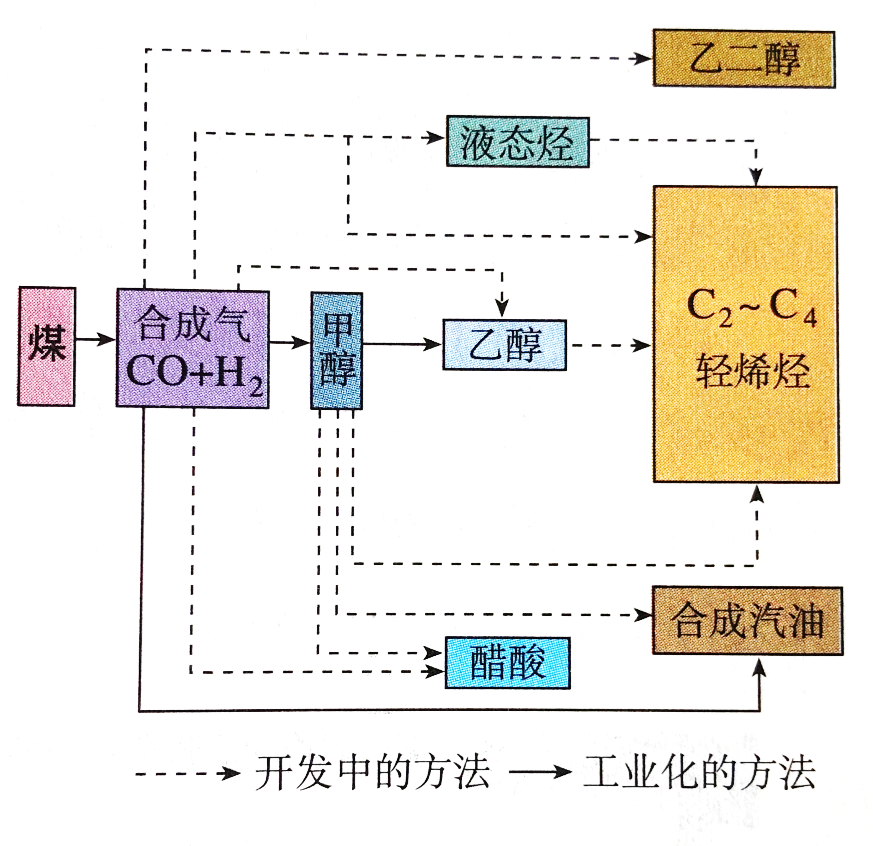 甲醇
煤
H2O
水煤气
二甲醚
二甲醚
目前，煤的气化和液化是高效、清洁利用煤的重要途径。
请同学们课下查阅资料，了解更多开发中的方法。
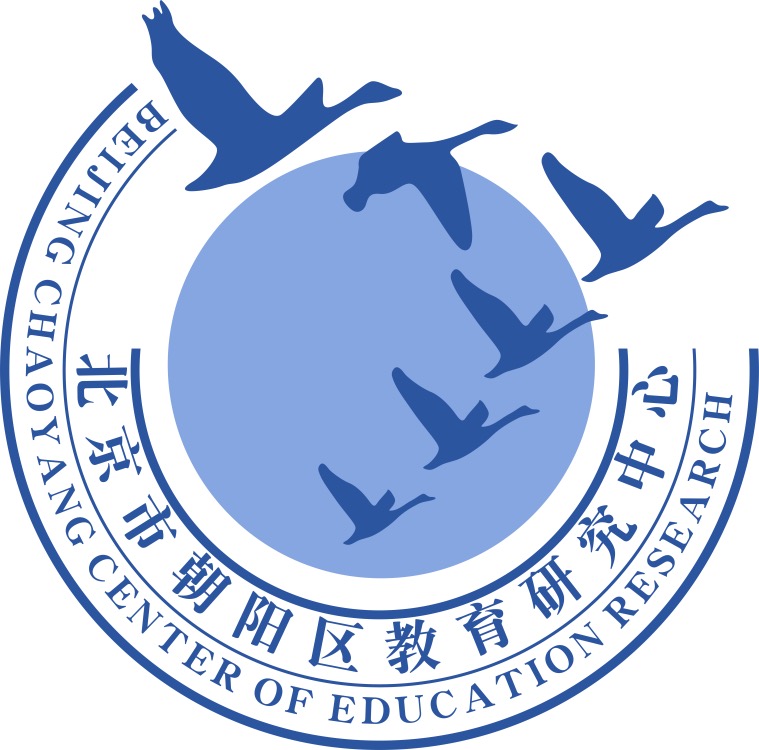 谢谢您的观看
北京市朝阳区教育研究中心  制作